УЛУЧШЕНИЕ
ИНФОРМАЦИОННОГО ОБЕСПЕЧЕНИЯ КАК ФАКТОР ПОВЫШЕНИЯ УРОВНЯ КАЧЕСТВА ОБРАЗОВАТЕЛЬНЫХ УСЛУГ ГБУ ДПО «СРРЦ»
ГБУ ДПО «СРРЦ»,
Михеев Игорь Александрович
Краткая	характеристика проекта
Описание проекта: реализация мероприятий для определения факторов улучшения информационного обеспечения с целью повышения качества образовательных услуг


Цель проекта: разработка  предложений по улучшению качества услуг организации дополнительного образования посредством информационного обеспечения и повышения конкурентоспособности в условиях рынка
Необходимость реализации Проекта
Ресурсы для реализации проекта:
Наличие	филиальной сети ГБУ ДПО «СРРЦ»;
образовательные программы по повышению квалификации – 56;
образовательные программы по профессиональному	обучению – 33;
образовательные программы по дополнительной профессиональной переподготовке – 48;
программы	предаттестационной подготовки специалистов- 9.
Образовательные услуги
Предаттестационная подготовка 9
Профессиональное обучение - 33
Повышение квалификации - 56
Профессиональная переподготовка - 48
Региональная значимость проекта
Прошли	обучение в ГБУ ДПО «СРРЦ» в 2020 году - 3759 специалистов, в	том числе с применением информационных технологий - 2819 человек.


Обучено безработных граждан - 568
человек, из них трудоустроено - 107 чел.
Обучено за 2020 год в ГБУДПО «СРРЦ»
Профессиональное обучение - 436
Профессиональная переподготовка - 552
Повышение квалификации - 2771
Трудоустройство безработных граждан проходивших обучение в ГБУДПО «СРРЦ» в 2020 г.
Трудоустроено 107 человек
Обучено 568 человек
Задачи проекта
Определить направление по улучшению качества образовательных услуг
Продолжить внедрение системы электронного тестирования при проведении промежуточной и итоговой проверки знаний по образовательным программам;
Осуществить оценку результативности информационного обеспечения	образовательного процесса.
Информационное обеспечение
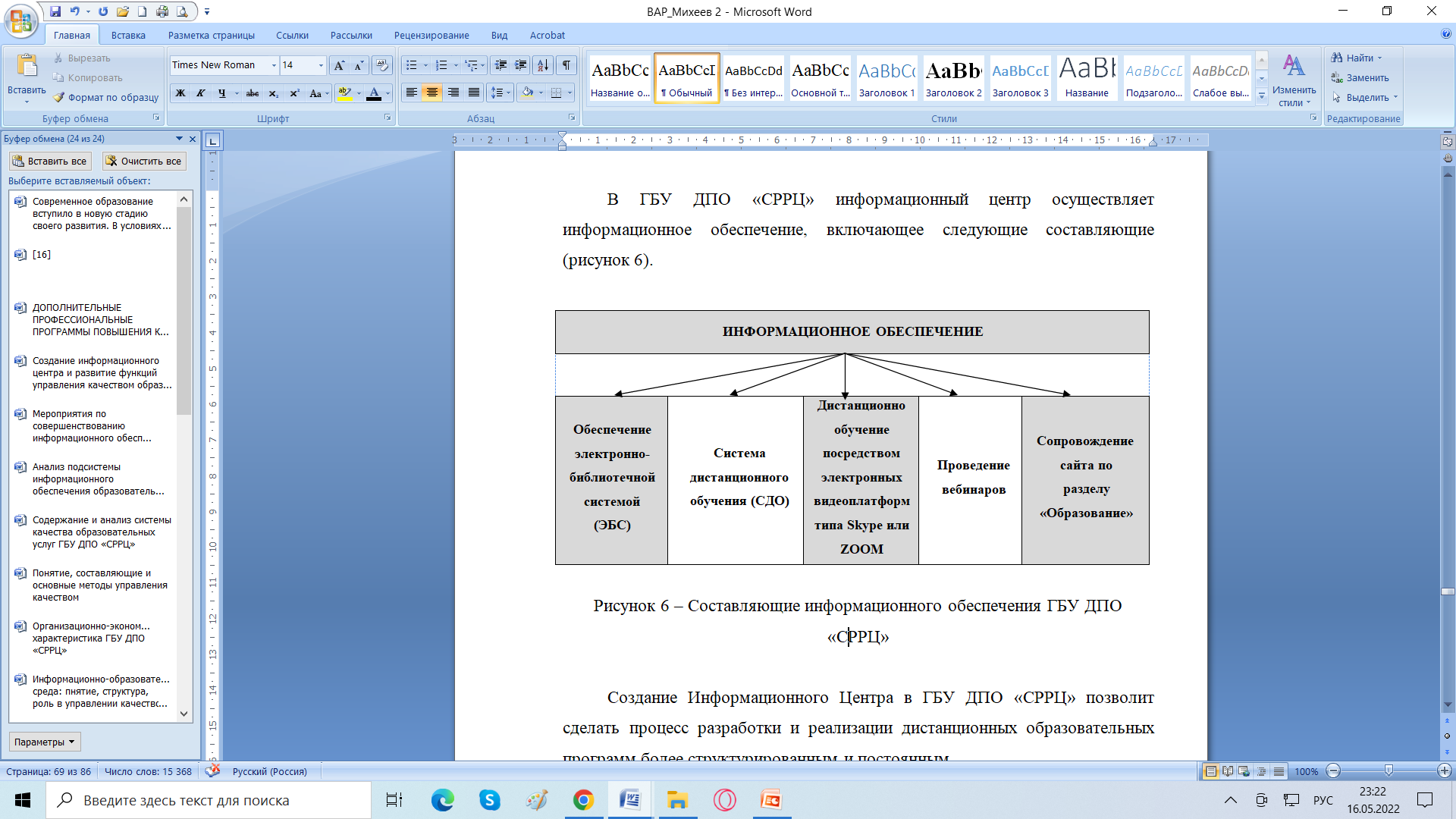 Перспективы	дальнейшего развития
Перевод утвержденных образовательных программ в	формат электронного обучения;
Усовершенствовать материально- техническую базу Центра;
Внедрение в	образовательный	процесс электронных симуляторов (3d);
Повышения уровня доступности образовательных услуг.
Спасибо за внимание!